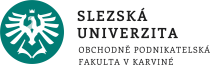 Regionální ekonomika a politika
Ing. Kamila Turečková, Ph.D.
9


Ekonomická struktura a úroveň regionů
1
Obsah
Ekonomická struktura regionů
Ekonomická úroveň regionů a indikátory ekonomické úrovně regionů
Ekonomická odvětví
Ekonomicko-geografická analýza ekonomických činností

Klíčová slova: CZ-NACE, ekonomická činnost, ekonomická struktura, ekonomicko-geografická analýza, ekonomický sektor, ekonomický systém, firma, Giniho index, index, indikátor, koncentrace, lokalizace, Lorenzova křivka, meziregionálním srovnání, odvětví, region, regionální ekonomika, specializace, ukazatel, výstup.
2
1) Ekonomická struktura regionů
Ekonomický systém regionu označuje typ uspořádání tržních a vlastnických vztahů v dané územní ekonomice.
Ekonomická struktura regionu jako celek představuje kombinaci ekonomických aktivit na daném území, objem a strukturu výstupu, strukturu ekonomických subjektů a vztahy ekonomické povahy zejména uvnitř regionu vůči místní společnosti, životnímu prostředí, veřejnému sektoru apod.
3
1) Ekonomická struktura regionů
Ekonomická struktura regionů je velmi proměnlivá, a to z hlediska zaměstnanosti, produkce (výstupu), vzniku a zániku firem, důchodu i dalších proměnných.
Informace k ekonomické struktuře regionů lze získat prostřednictvím regionálních účtů (hrubý regionální produkt, hrubý regionální důchod, hrubá regionální přidaná hodnota, produktivita práce, spotřeba, rozsah importu a exportu, státní výdaje aj.) nebo informace o ekonomických subjektech z Registru ekonomických subjektů.
4
2) Ekonomická úroveň regionů a indikátory ekonomické úrovně regionů
Ekonomický region představuje lokální území národohospodářského systému, vymezené spádovou oblastí určující ekonomické činnosti a který se vyznačuje určitou sociokulturní strukturou.
Ekonomická úroveň je pak soustava zejména ekonomických charakteristik, které nám daný region definují z pohledu, jak účinně země využívá disponibilních zdrojů, jak se regionům ekonomicky daří, jaká je životní úroveň v daném regionu apod.
5
2) Ekonomická úroveň regionů a indikátory ekonomické úrovně regionů
Na ekonomickou úroveň regionů lze nahlížet z dvou úhlů pohledu:
podle obecné hospodářské úrovně a předpokladů pro další hospodářský růst
podle ekonomické situace průměrného obyvatele daného regionu (ukazatelé přepočítané na jednoho obyvatele, resp. studenta, zaměstnance apod.)
6
2) Ekonomická úroveň regionů a indikátory ekonomické úrovně regionů
Ukazatele (indikátory) ekonomické úrovně regionů lze členit na ukazatele:
statistické a dynamické
kvantitativní a kvalitativní
dílčí (jednotlivé) a komplexní (souhrnné)
ekonomické, sociální, infrastrukturální a environmentální
7
2) Ekonomická úroveň regionů a indikátory ekonomické úrovně regionů
Hodnocení a znalost ekonomické úrovně je důležité z mnoha důvodů:
zainteresované subjekty musí znát objektivní stav a úroveň regionu v rámci nadregionu
jejich poznání je podnětem při stanovování národní regionální politiky
regionální data tvoří souhrnné hodnoty makroekonomických ukazatelů
zjištěná ekonomická úroveň je podkladem z hlediska poskytování dotací a finanční výpomoci z různých (evropských fondů)
8
2) Ekonomická úroveň regionů a indikátory ekonomické úrovně regionů
Ekonomická úroveň regionů závisí na celé řadě faktorů. Mezi základní faktory ovlivňující úroveň regionů patří:
lokalizace firem
intenzita vnitroregionálních vazeb
organizační forma firem
demografická situace
hospodářská politika státu
9
2) Ekonomická úroveň regionů a indikátory ekonomické úrovně regionů
L. H. Klassen pro klasifikaci oblastí podle stupně sociálně-ekonomické úrovně navrhuje použít 2 základní kritéria:
úroveň příjmů oblasti ve srovnání s celostátní úrovní příjmů
poměr tempa růstu oblasti ve srovnání s celostátním tempem růstu
Na základě těchto kritérií potom rozlišuje regiony (Klassenova klasifikace ekonomických regionů) na:
prosperující (vysoká úroveň kritérií)
potenciálně zaostalé (nízký příjem)
zaostalé v růstu (nízký růst)
zaostalé (nízká úroveň obou kritérií)
10
2) Ekonomická úroveň regionů a indikátory ekonomické úrovně regionů
Naproti tomu lze využít také Hooverovu klasifikaci ekonomických regionů. Regiony pak členíme na: 
rozvinuté (nevyžadují zásahy státu)
problémové
zaostalé – s nízkou mírou ekonomické aktivity, regiony, které zaostávají v úrovni tvorby HDP na obyvatele, v úrovni vybavení infrastrukturou či v míře zaměstnanosti
deprimované – zaostávají v důsledku úpadku profilujících odvětví
s upadajícími městskými centry
11
3) ekonomická odvětví
Ekonomické odvětví tvoří stejnorodé skupiny ekonomických činností nebo produktů rozdělené podle věcného, technického a ekonomického charakteru. 
Členění a klasifikace ekonomických odvětví představuje hierarchicky (vícestupňové) uspořádané členění ekonomických jevů či aktivit do stanovených kategorií (třídy, podtřídy, skupiny, podskupiny, oddíly a pododdíly).
Zařazení ekonomických činností dle příslušných odvětví vychází z klasifikace NACE Rev. 2, která představuje standardní klasifikaci ekonomických činností, operací a aktivit užívanou v zemích EU. 
Klasifikace CZ-NACE byla vypracována podle mezinárodní statistické klasifikace ekonomických činností a nahradila od 1. ledna 2008 Odvětvovou klasifikaci ekonomických činností (OKEČ).
12
4) ekonomicko-geografická analýza ekonomických činností
Ke stanovení koncentrace, specializace a diverzifikace ekonomických činností na území regionu se využívá ekonomicko-geografické analýzy. 
Hodnocení ekonomických odvětví napříč regiony lze provádět prostřednictvím:
hodnocení velikosti odvětví
hodnocení struktury odvětví
lokalizační analýzou
13
4) ukazatele velikosti odvětví
Charakteristika odvětví dle ukazatelů velikosti patří mezi nejjednodušší způsoby, jak zvolené odvětví popsat. 
Zvolené odvětví nebo skupiny odvětví se nejčastěji hodnotí podle:
počtu zaměstnanců
počtu firem v odvětví
objemu či obratu produkce
kapacity strojního zařízení či hodnoty základních výrobních prostředků
hodnoty výroby či poskytovaných služeb např. prostřednictvím přidané hodnoty
hodnoty tvorby hrubého fixního kapitálu aj.
14
4) ukazatele struktury odvětví
Ukazatelé struktury odvětví charakterizují význam a postavení jednotlivých odvětví ve zvolené teritoriální jednotce. 
Stanovené odvětví, skupina odvětví nebo celá odvětvová struktura ekonomiky v daném regionu je zde analyzována na pozadí řady dílčích ukazatelů jakými mohou například být podíly daného odvětví na celkové odvětvové struktuře dle:
zaměstnanosti
exportu produkce
tvorby hrubého fixního kapitálu
objemu výstupu
vytvořené (hrubé) přidané hodnoty
15
4) geografická koncentrace a specializace odvětví (lokalizační analýza)
Lokalizační analýza v kontextu analýzy odvětví nám poskytuje informace o prostorovém uspořádání hospodářských aktivit. 
Mezi základní metody hodnocení postavení odvětví v regionu patří: 
Herfindalův index koncentrace a specializace
koeficient specializace
index lokalizace
Lorenzova křivka
Giniho index
16
Děkuji za pozornost.
17